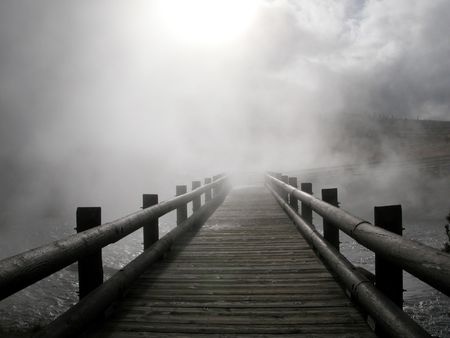 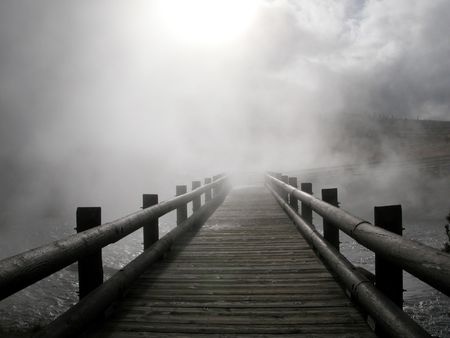 Wait for the Lord
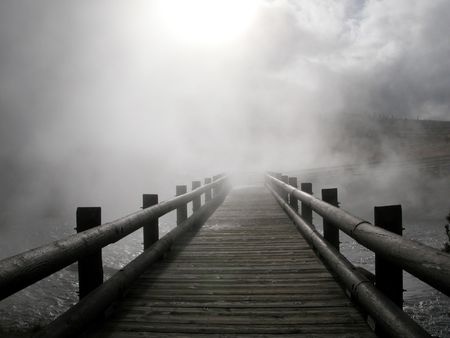 Yet those who wait for the LordWill gain new strength;They will mount up with wings like eagles,They will run and not get tired,They will walk and not become weary.
Isaiah 40:31
Smallness of Nations (40:12-17)
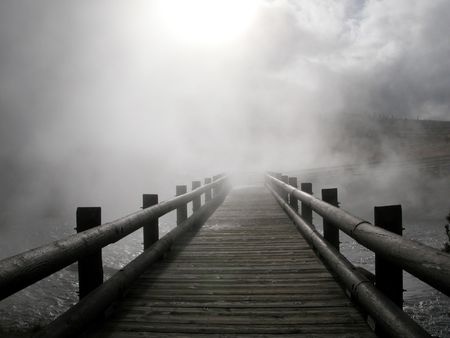 Weakness of Idols (40:18-20)
Shortness of Rulers (40:21-24)
Greatness of God (40:25-26)
Awareness of God (40:27-31)
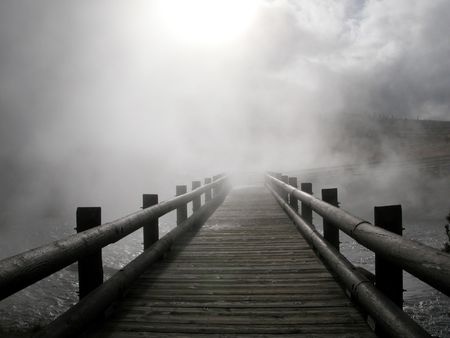 Go up on a high mountain,Zion, messenger of good news,Raise your voice forcefully,Jerusalem, messenger of good news;Raise it up, do not fear.Say to the cities of Judah,“Here is your God!”
Isaiah 40:9